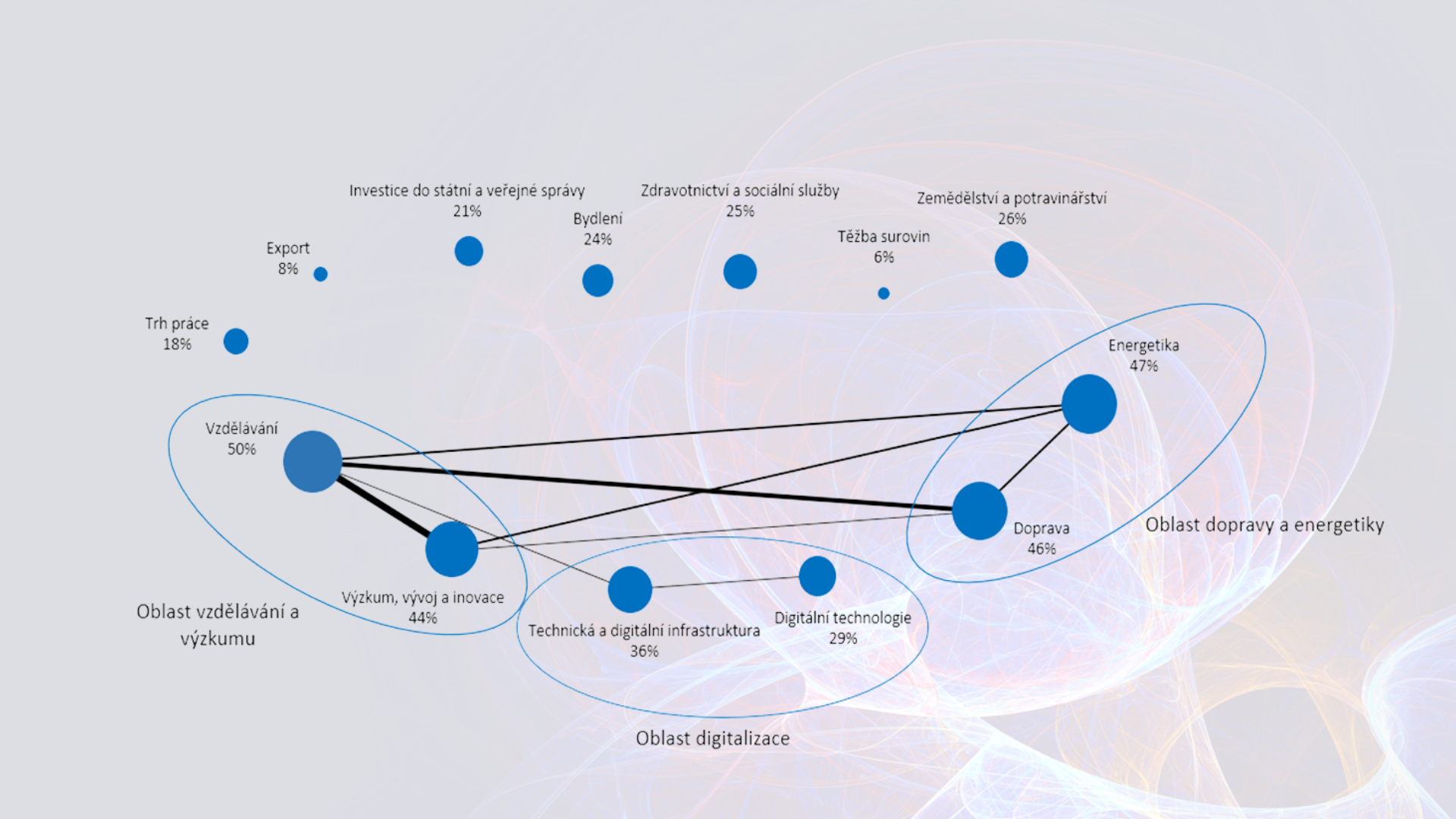 Priority strategických investic: schématické zobrazení
Čím jsou si body v mapě blíže, tím více spolu interagují s ohledem na společnou důležitost pro jednotlivé firmy.
Oblasti ovlivňující podnikání a investice
8 PRIORIT PRO ČESKOU REPUBLIKU
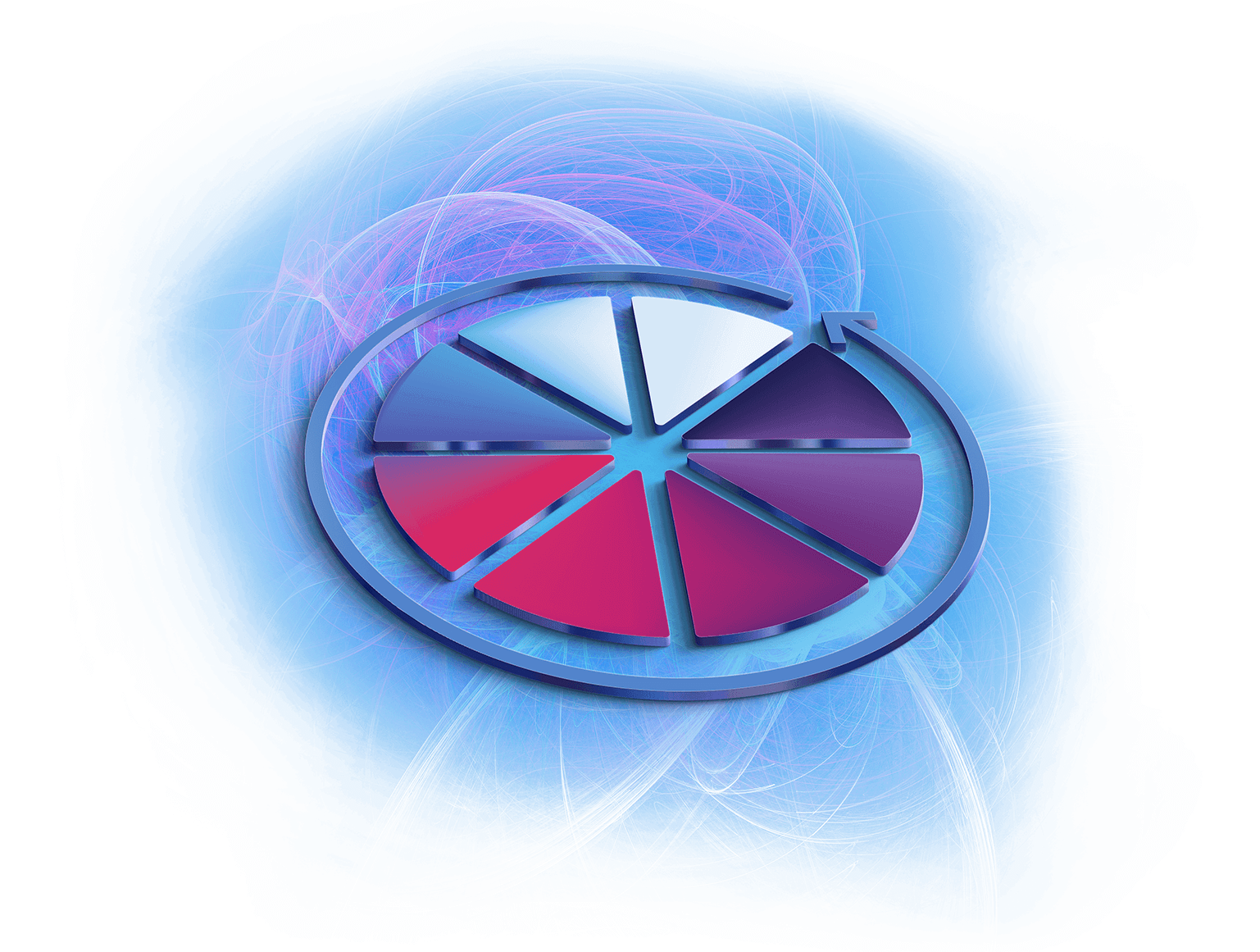 DATOVÁINFRASTRUKTURA
DOPRAVNÍINFRASTRUKTURA
EFEKTIVNÍSTÁT
ENERGETIKA
VÝZKUM VÝVOJ INOVACE
DOSTUPNÉ BYDLENÍ
TRH PRÁCE
VZDĚLÁVÁNÍ